«маленькая жизнь в детском саду».
Детский сад , детский сад!                                        Малыши туда спешат.                                        Детки в садике живут,                                         Здесь играют и поют !
Коллективная работа : малыши вместе с воспитателем готовят поздравление, в честь праздника, для своих мам.
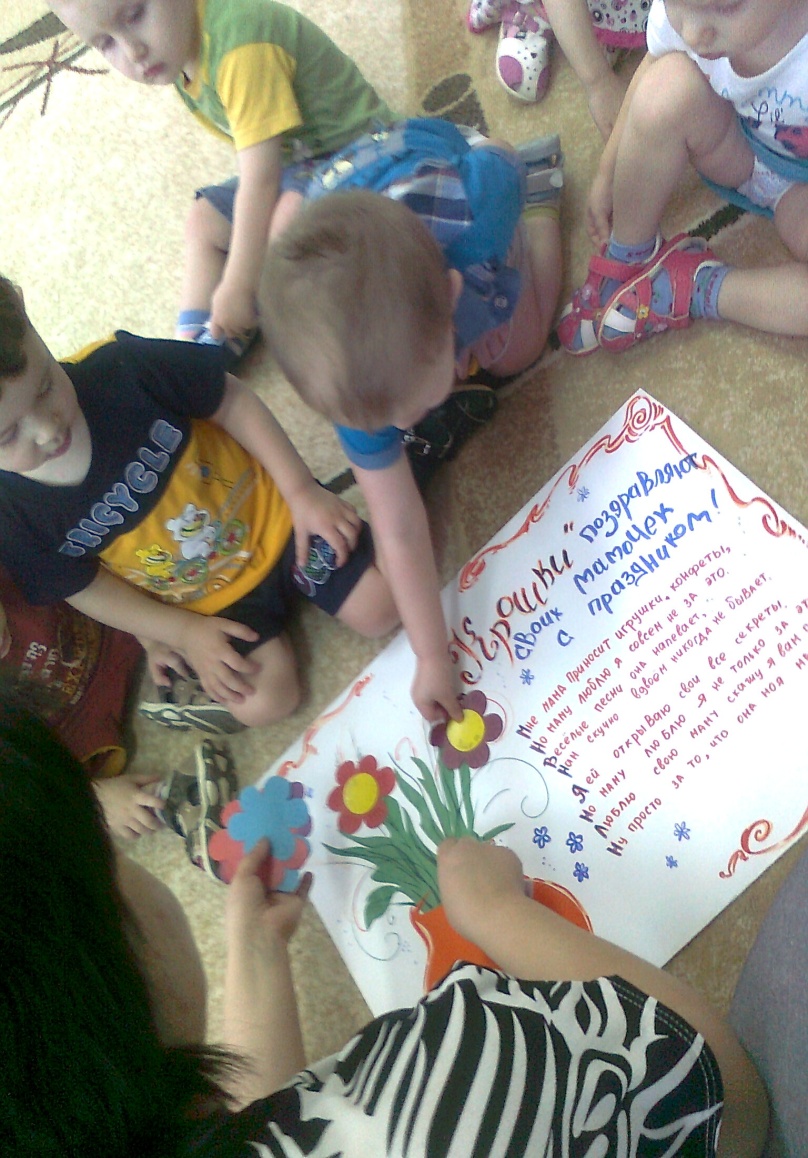 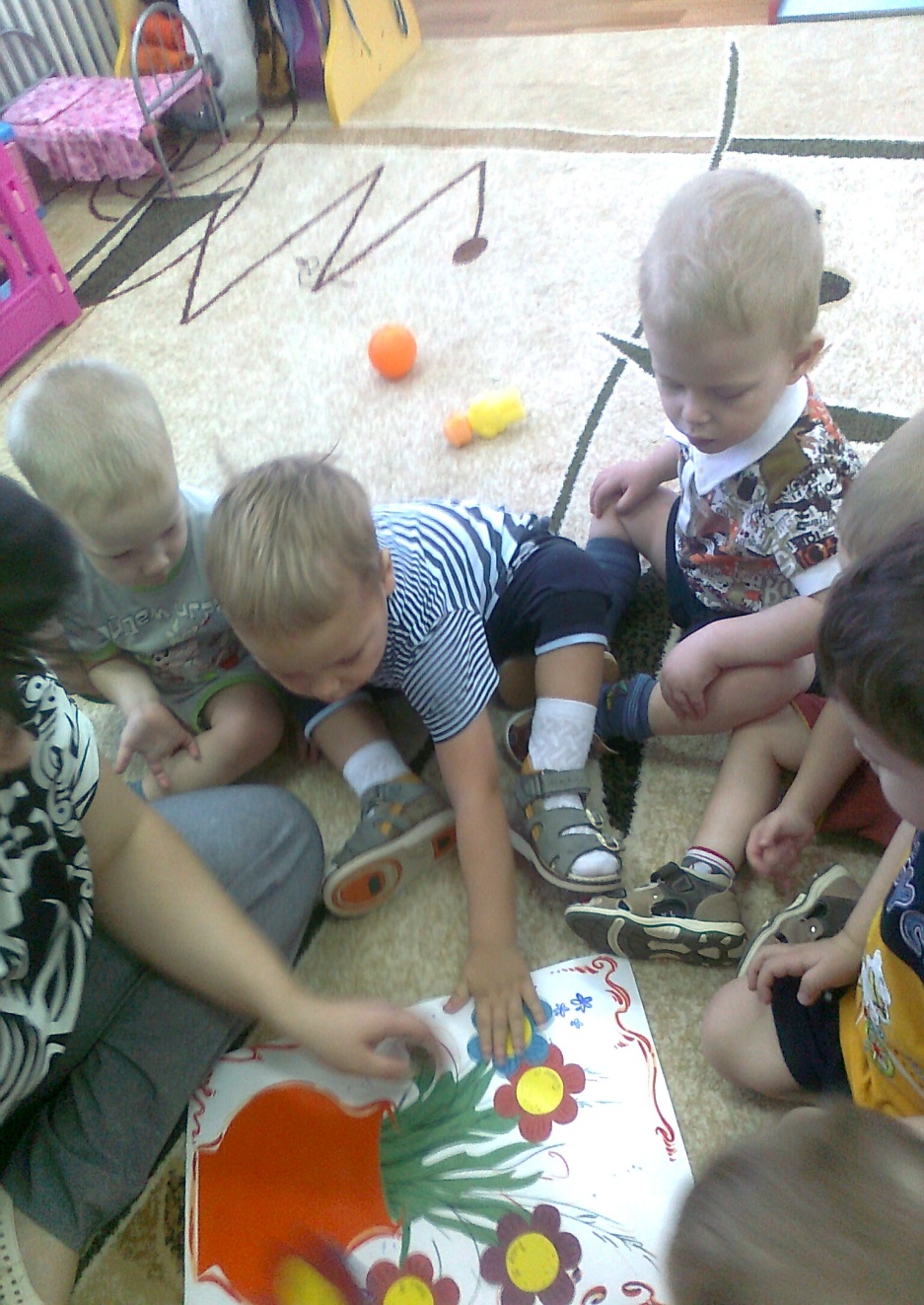 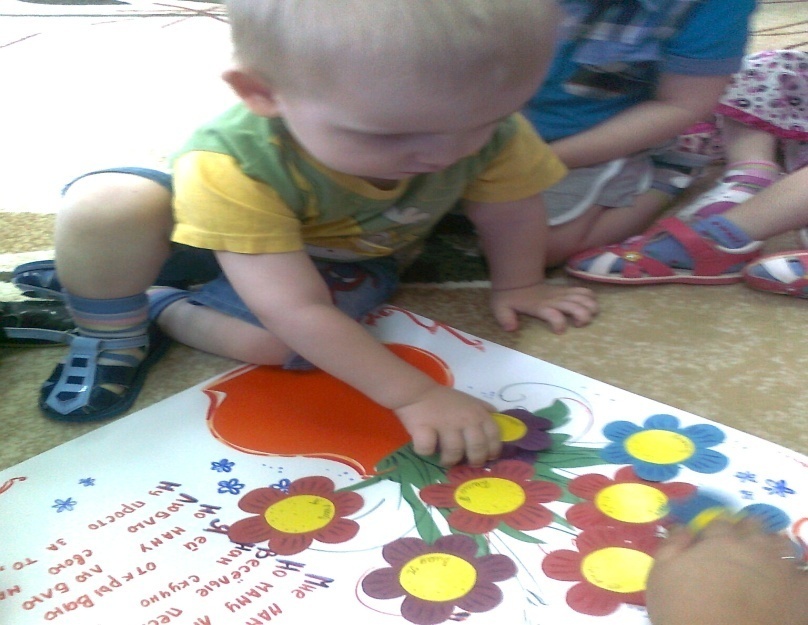 Конструирование : «Машина для матрешки».
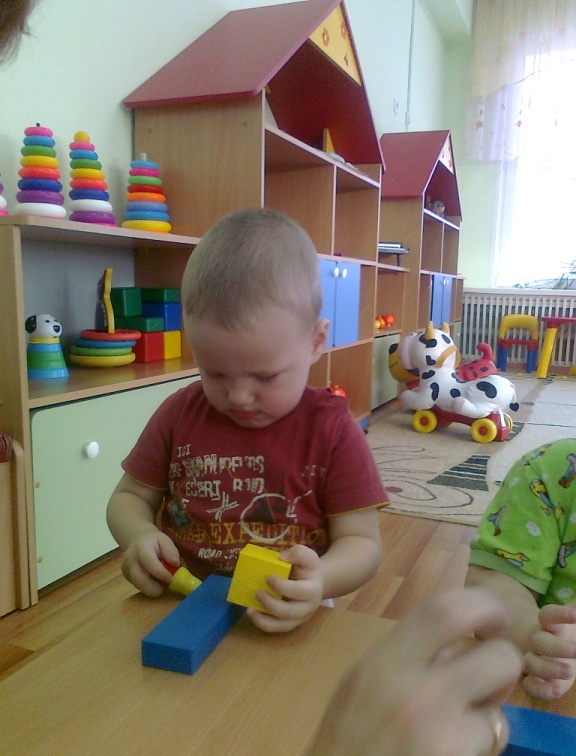 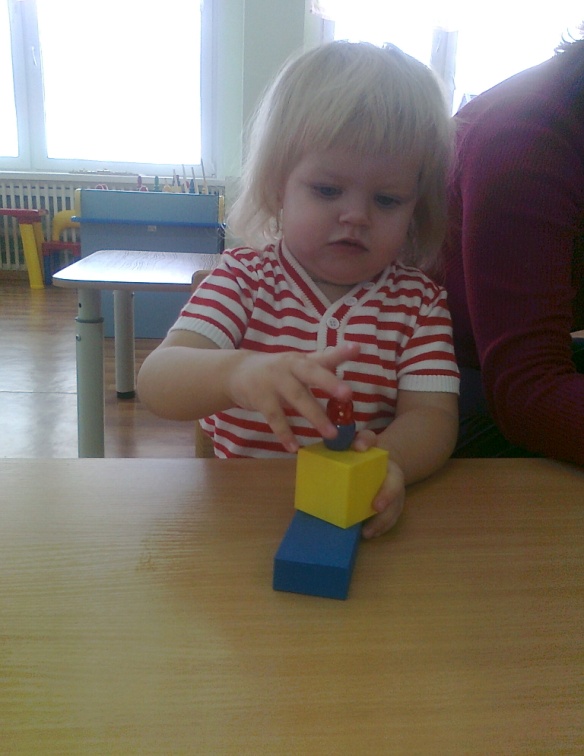 Рисование :Первое знакомство малышей с красками.
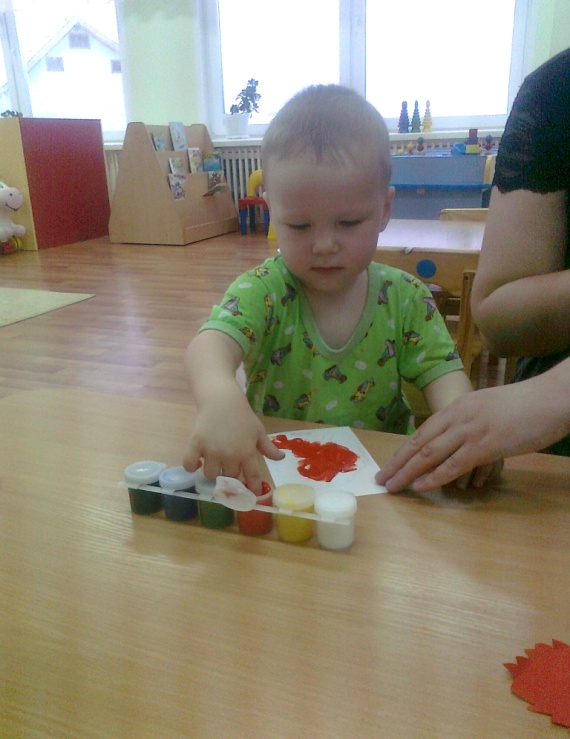 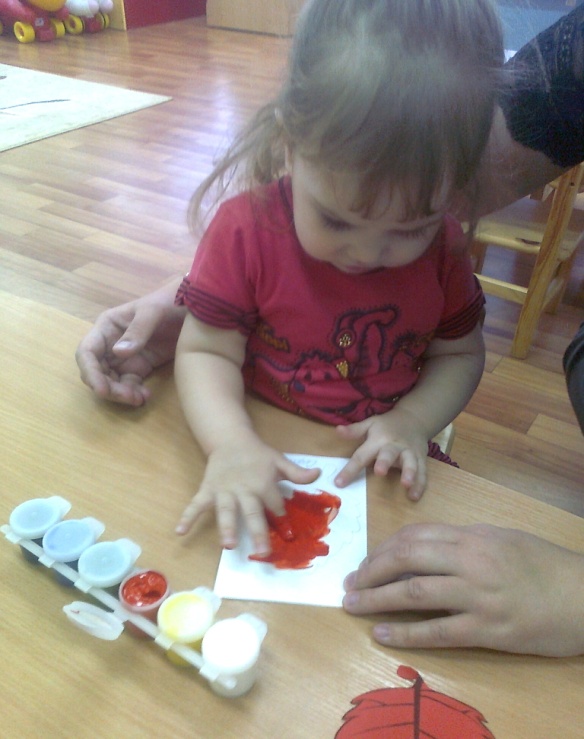 Лепка из соленого теста: думаем, лепим ,творим!
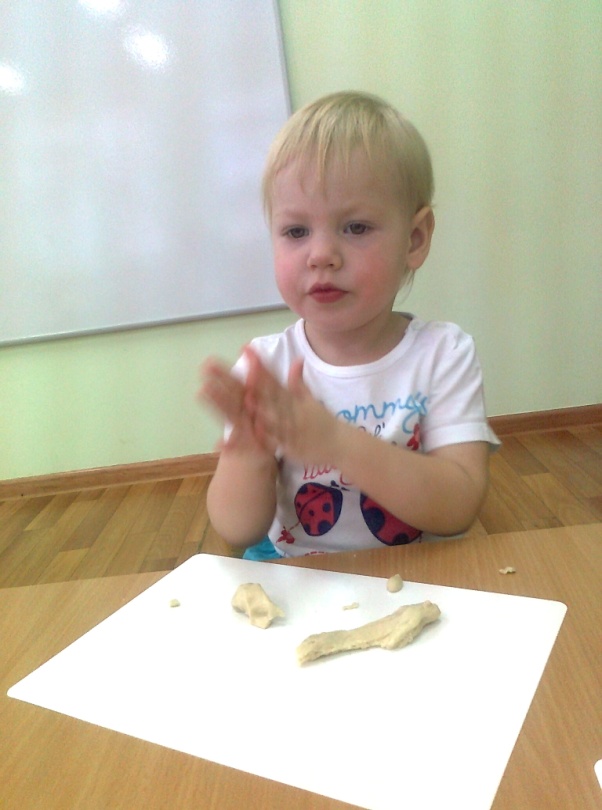 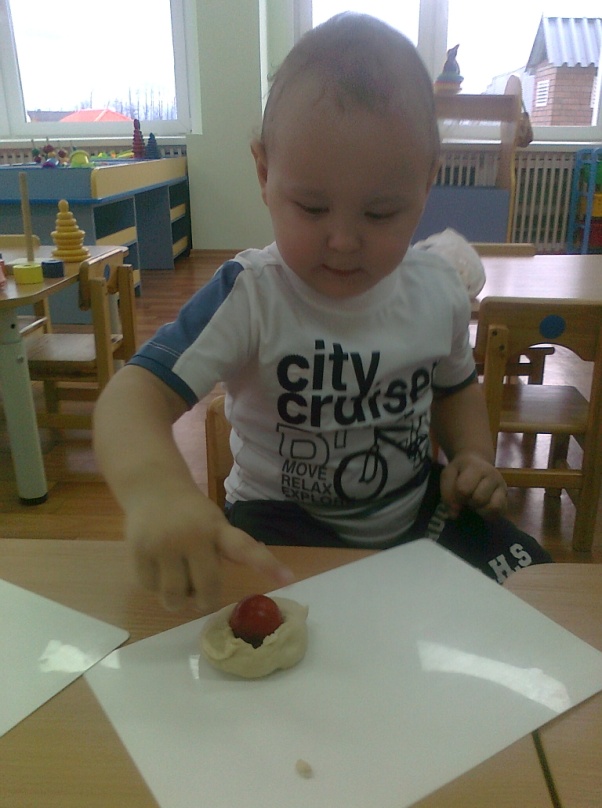 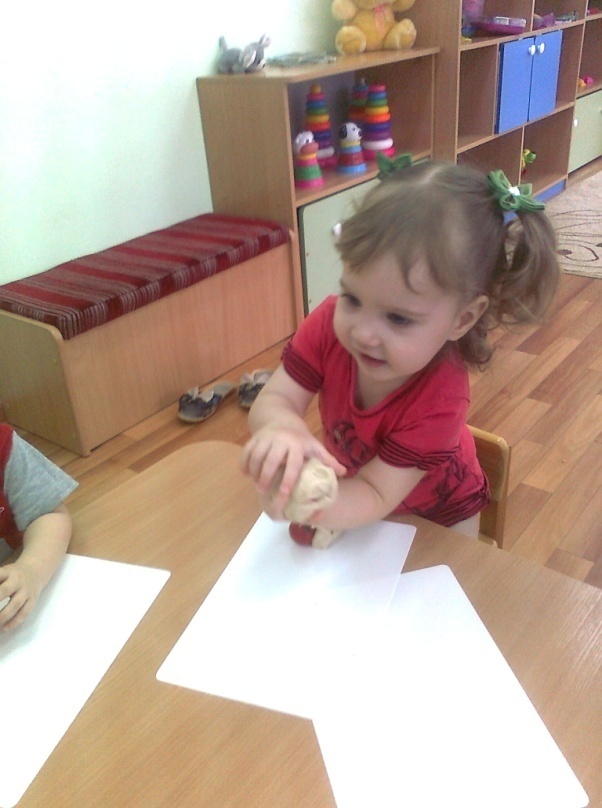 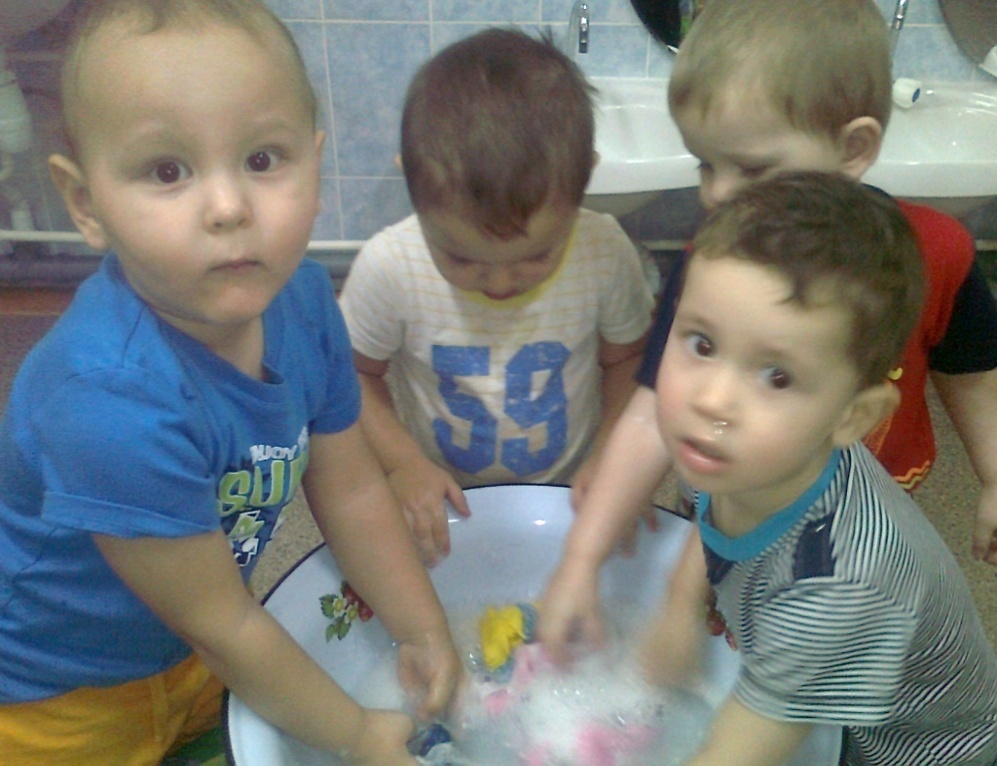 Игры с водой , самые любимые !
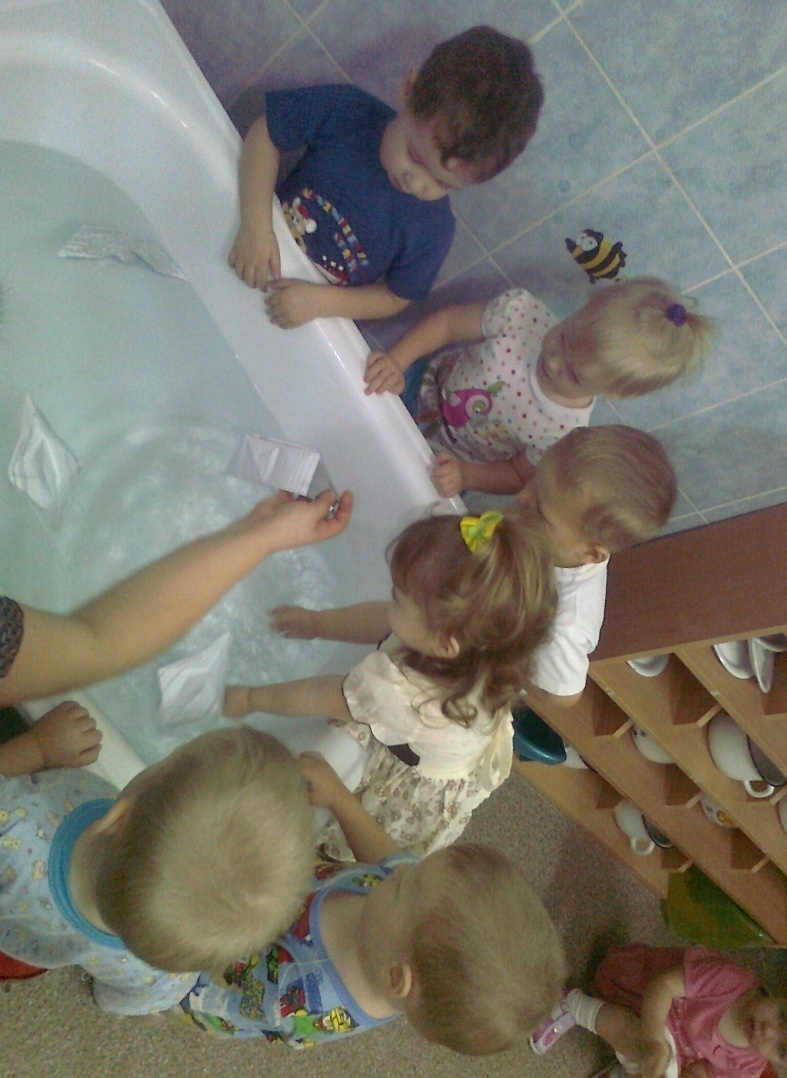 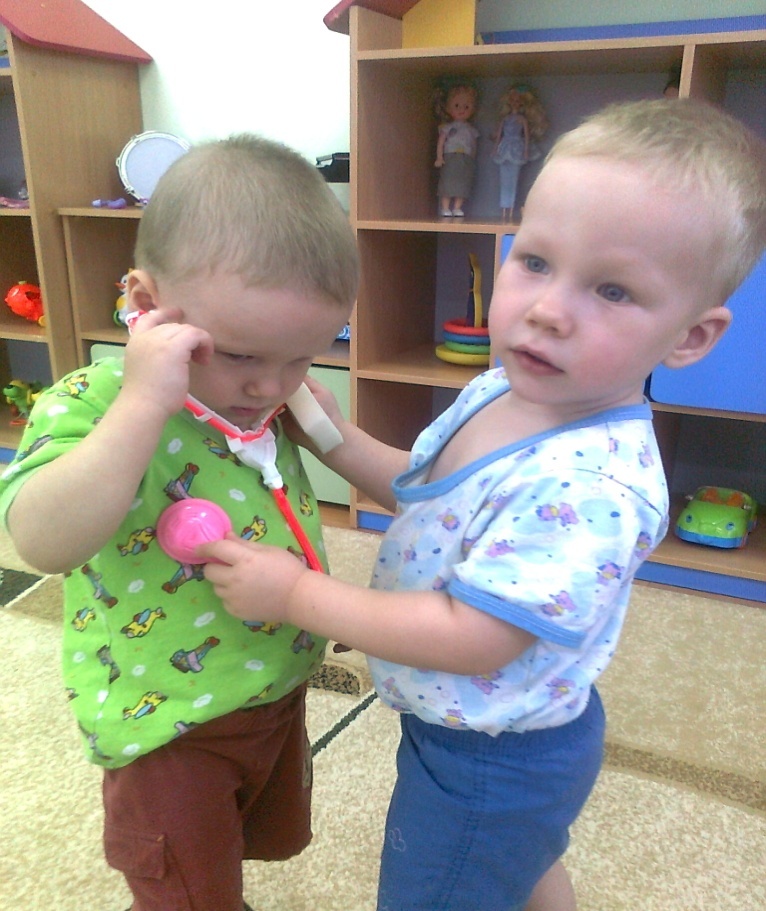 Мы играем целый день ,                  И нам совсем это не лень!
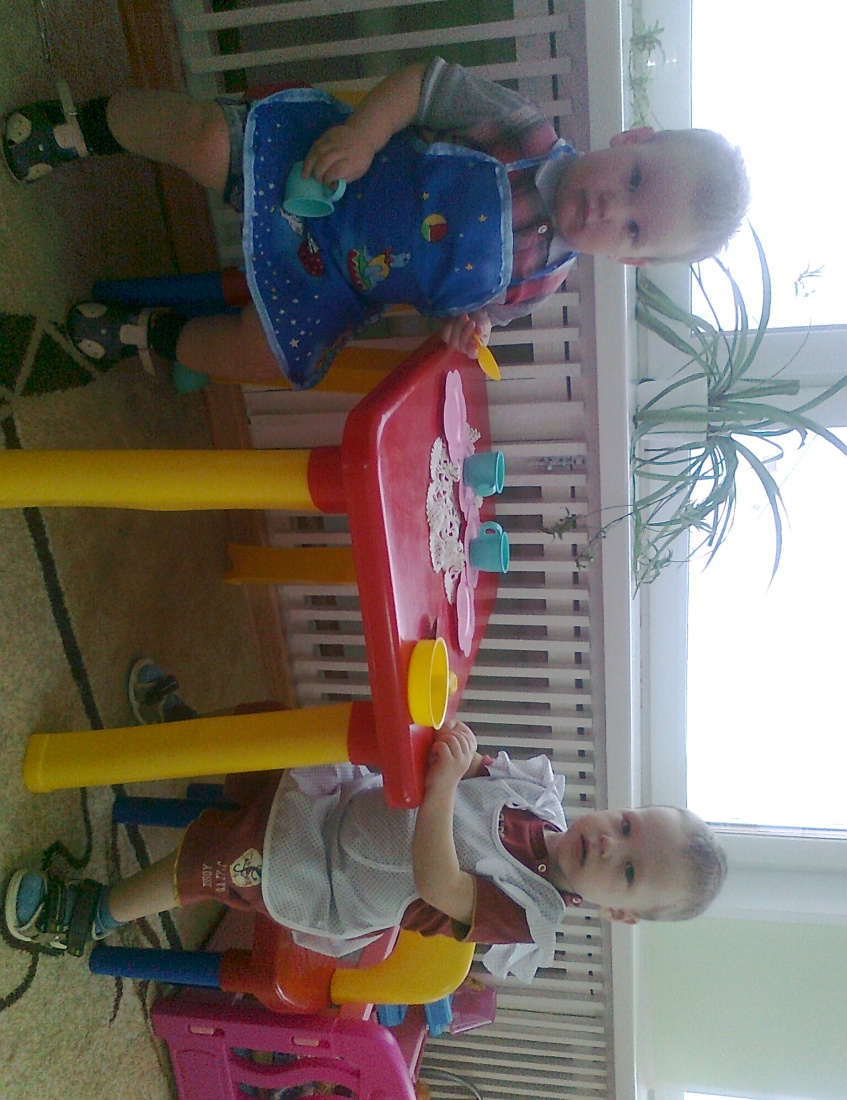 В детском садике прекрасно, Отдыхают дети классно !
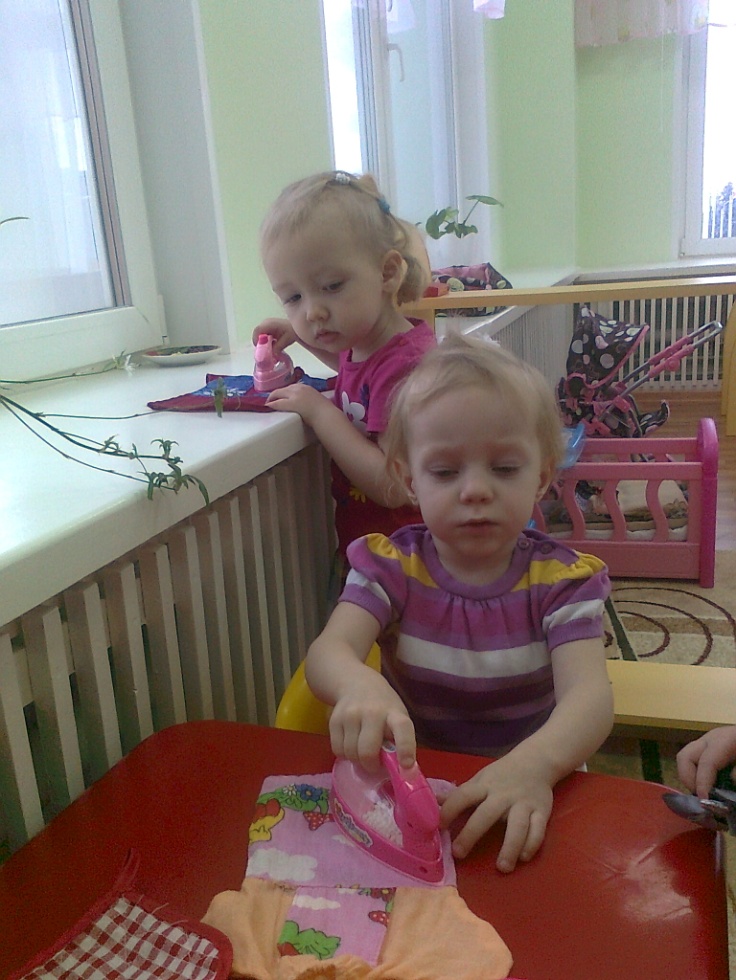 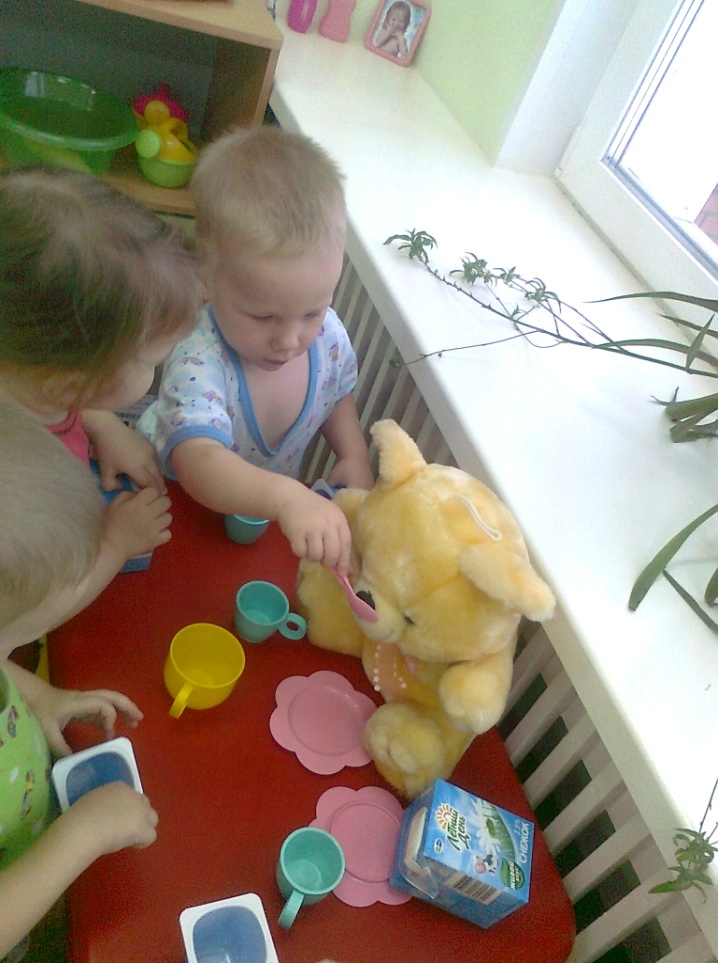 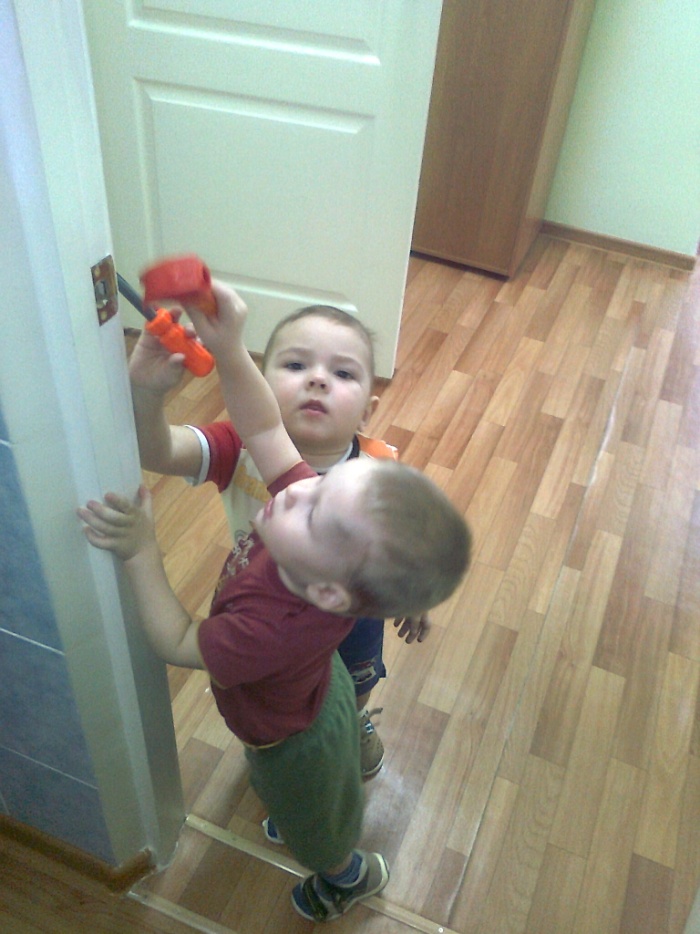 В детском садике у нас                                Игр много, и все класс!
Если  будем мы скучать,          Сразу станем мы играть!
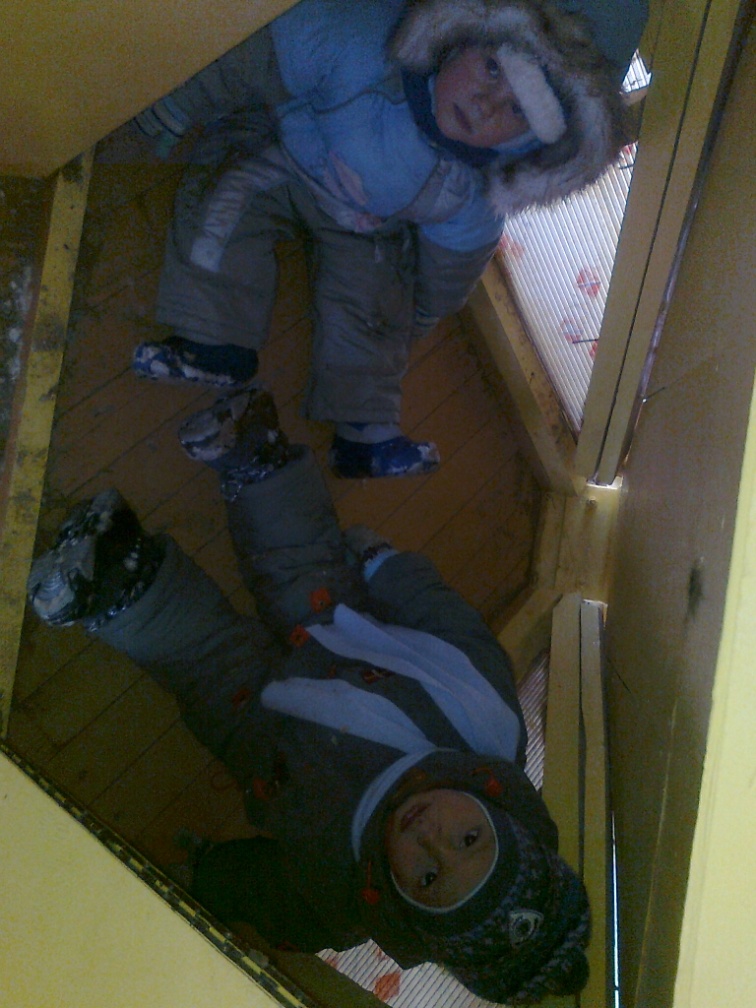 Свежий воздух малышам Нужен и полезен!
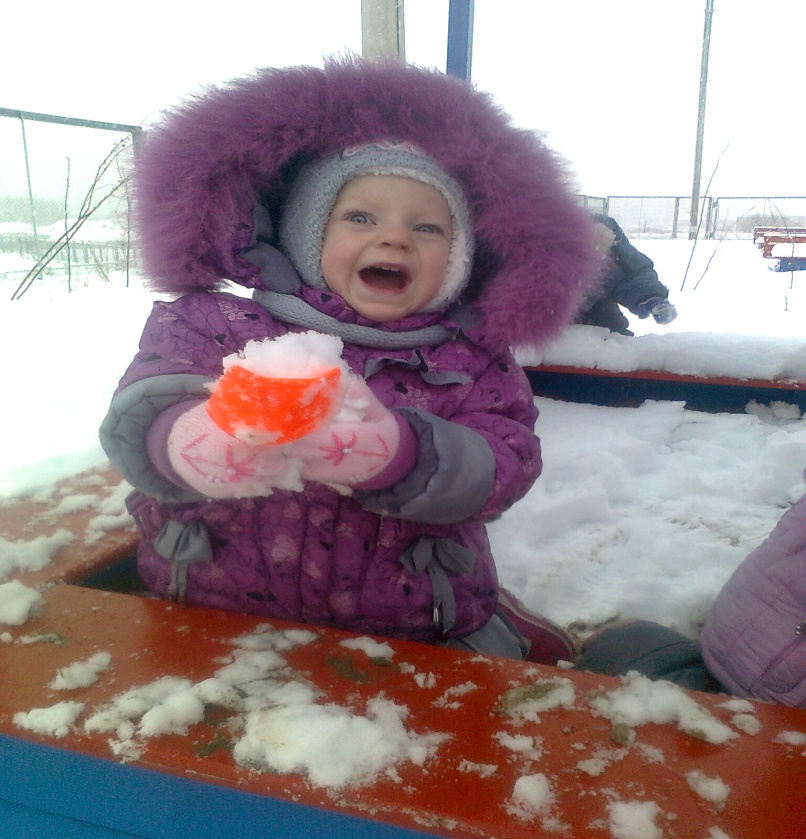 Очень весело гулять нам!               И никаких болезней!
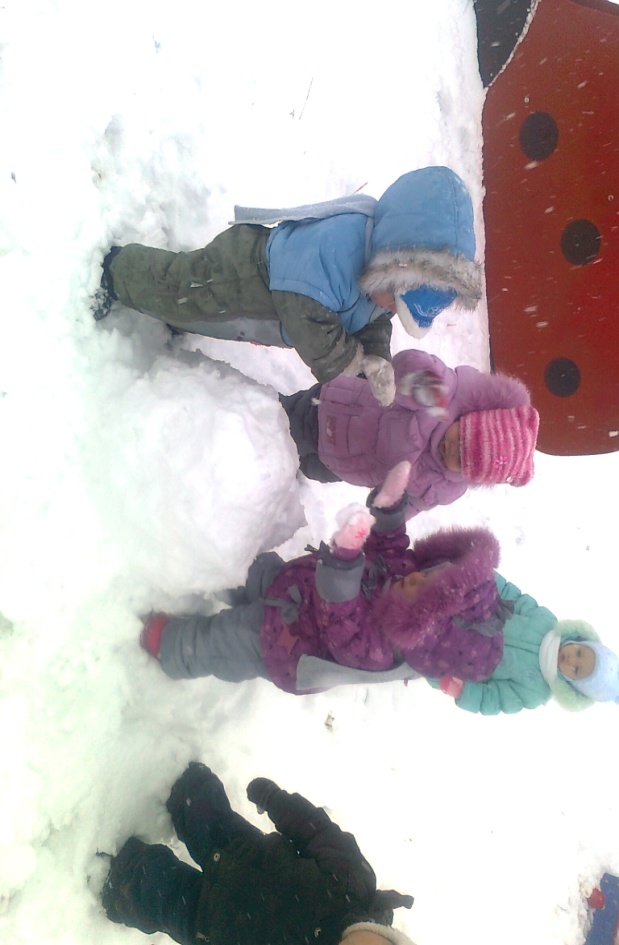 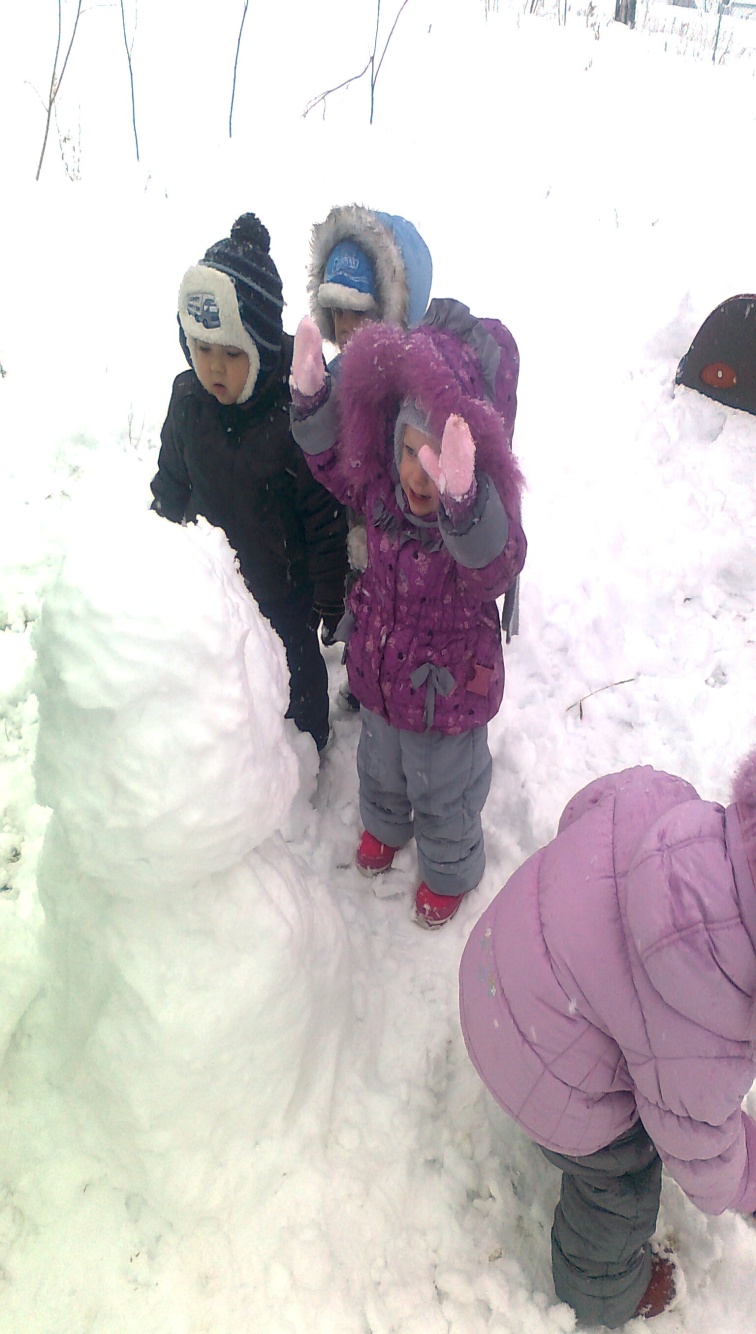 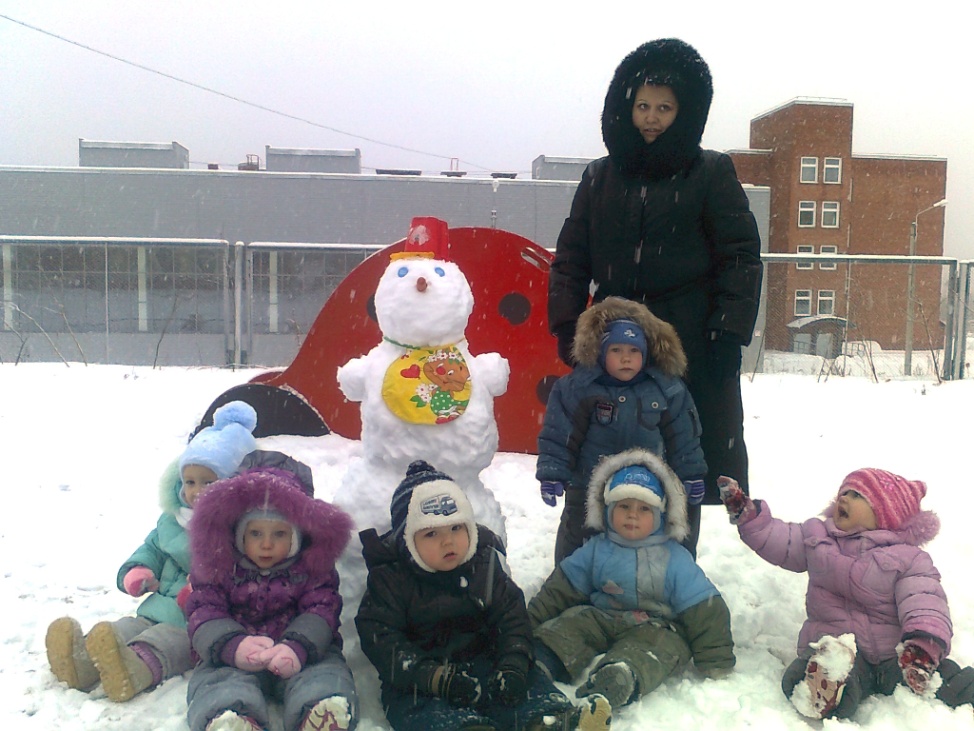 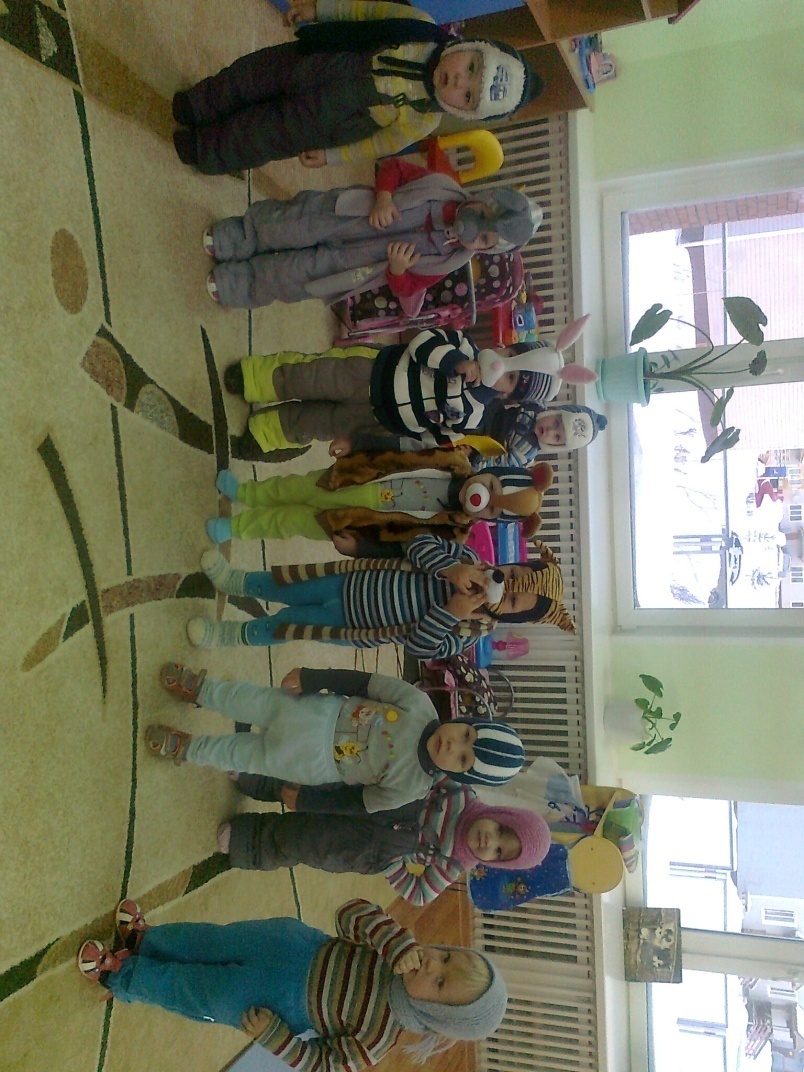 Чтоб здоровым, крепким быть, надо развиваться .
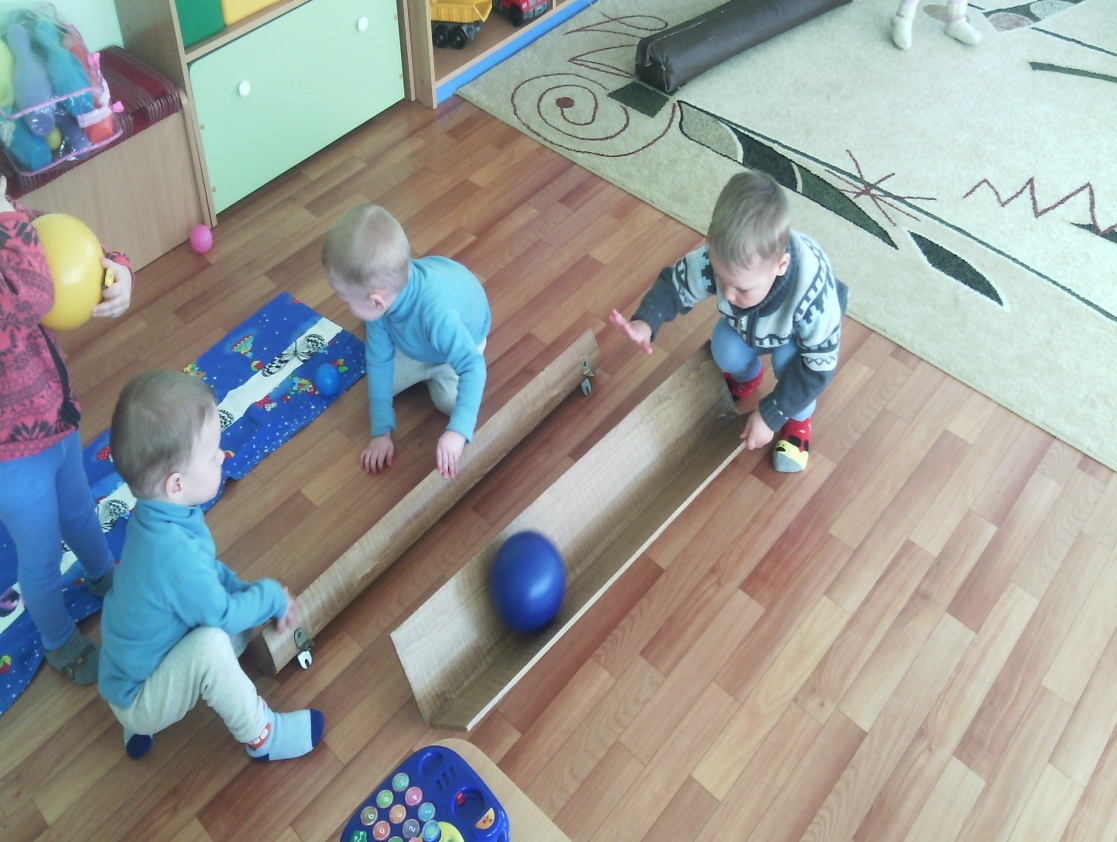 И для тела и души Спортом заниматься!
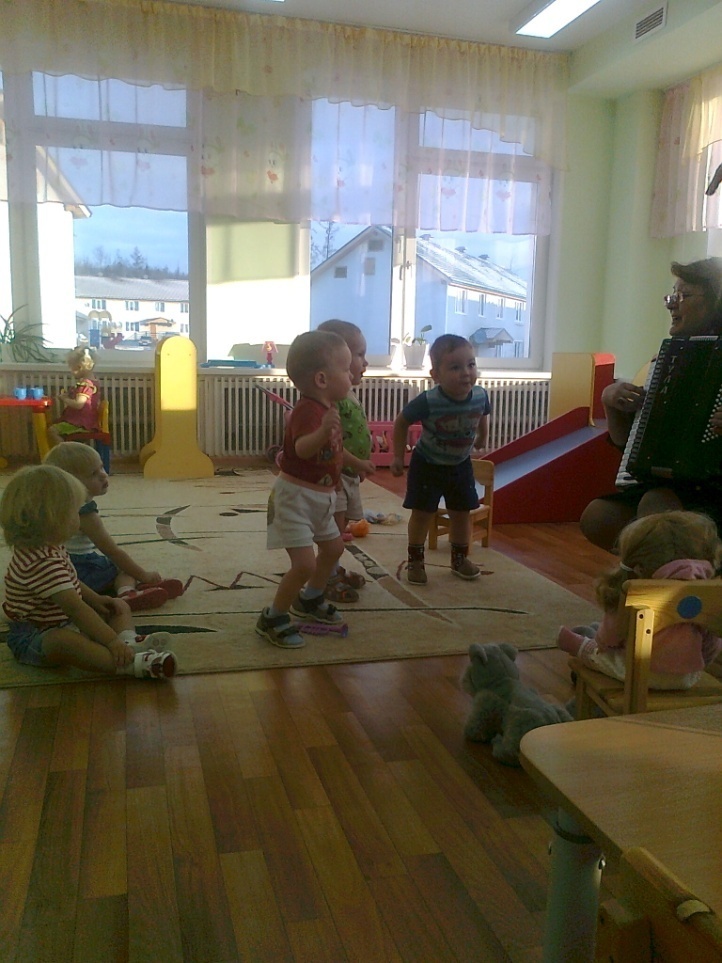 Мы танцуем и поем ,                      очень весело живем !
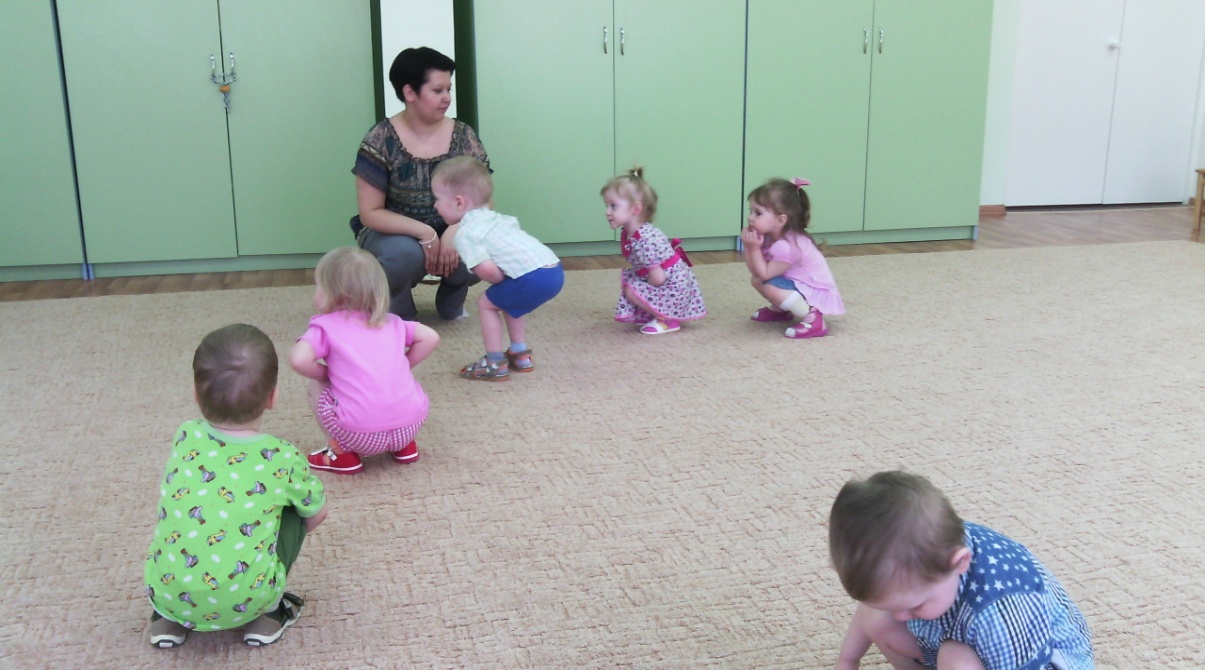 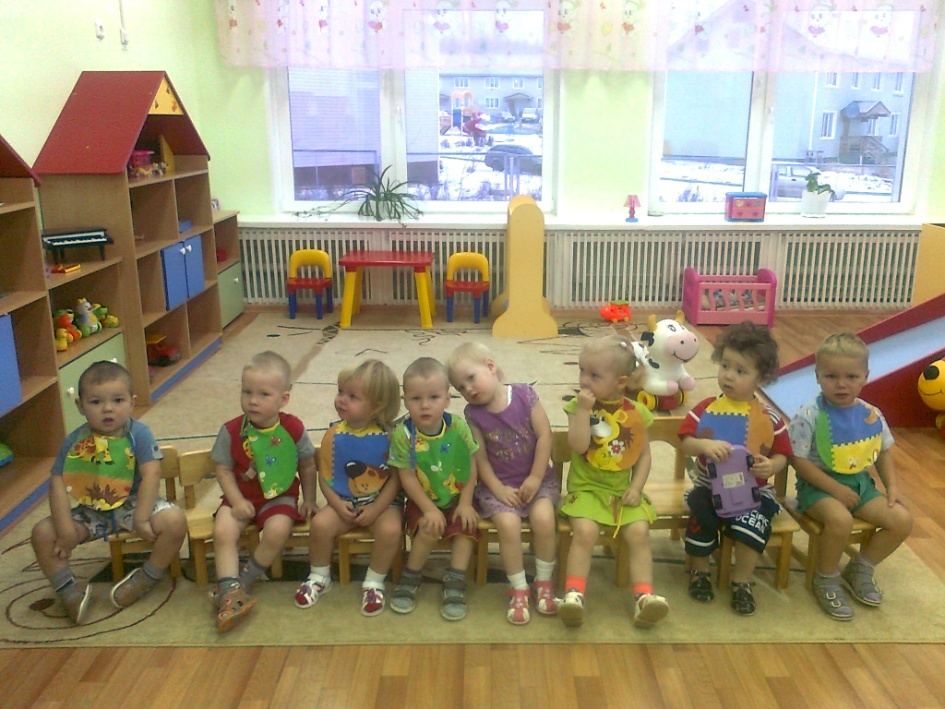 Поиграли , порезвились, Пообедать мы решили. Вкусно здесь готовят нам, Слава нашим поварам!
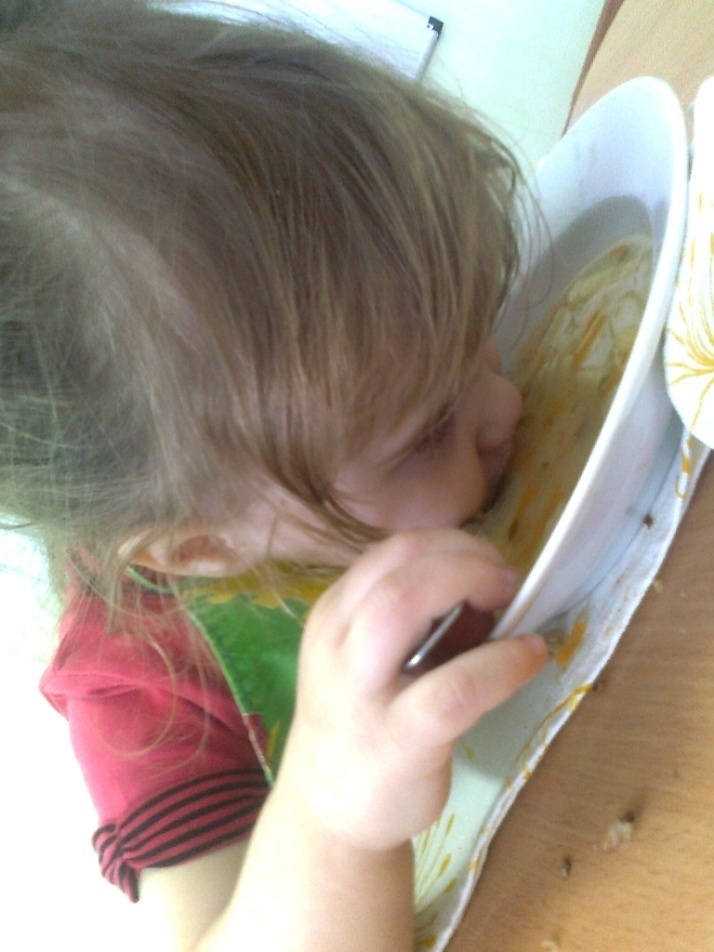 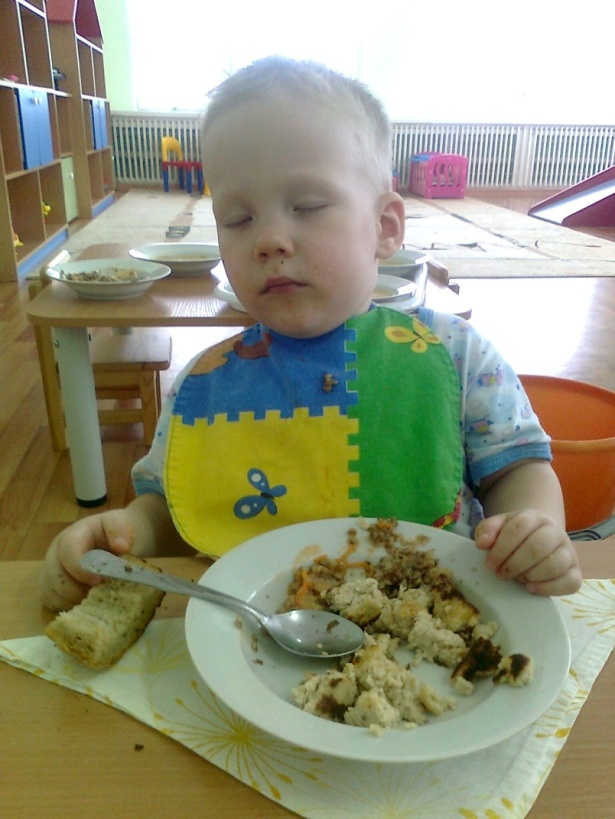 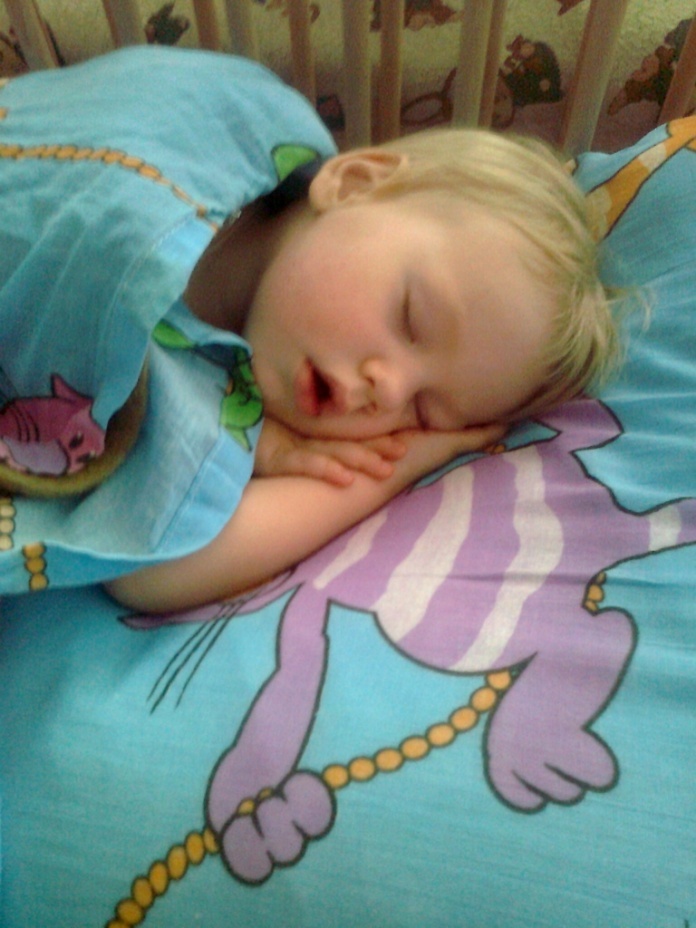 Тихо днем ,ведь детки  спят ,          Сном загадочным и сладким,
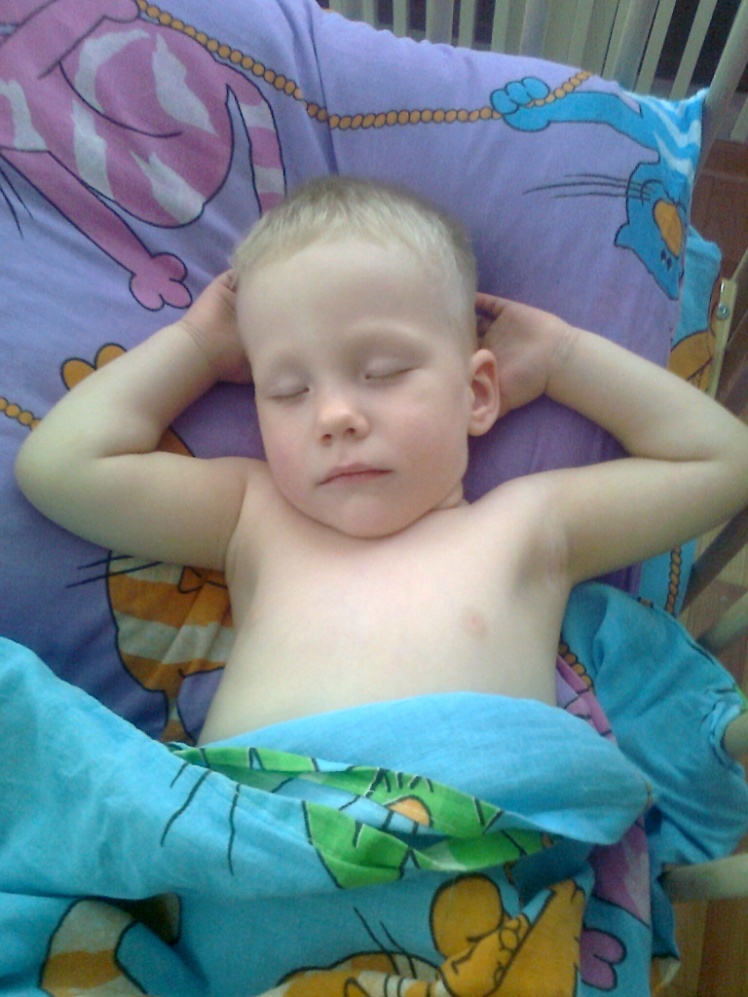 Только носики сопят,                    В теплых маленьких кроватках.